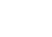 Oplošje kvadra
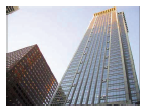 Primjer 1. Koliko iznosi oplošje kvadra kojemu su duljine bridova a=2 cm, b=4 cm i c=3 cm.
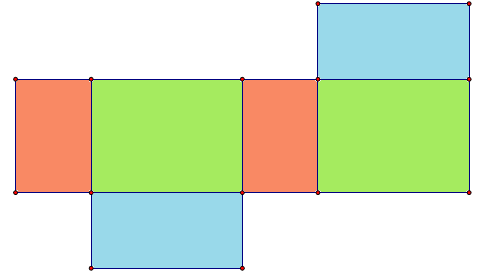 a ∙ b
a
a
b
a
c
b ∙ c
a ∙ c
b ∙ c
a ∙ c
c
b
a ∙ b
Rješenje:
O = 2 (2∙4 + 2∙3 + 4∙3)
O = 2 (8 + 6 + 12)
O = 2 ∙26
O = 52 cm2
a
O = 2ab + 2ac + 2bc
O = 2( ab + ac + bc)
Rješenje
UPAMTI
Oplošje kvadra računa se prema formuli 
O = 2(ab + ac + bc),
pri čemu su a, b i c duljine bridova kvadra iz istog vrha.
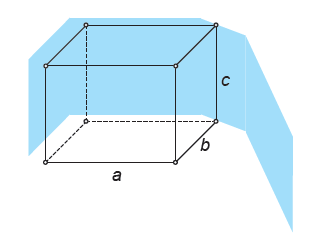 1. Izračunaj oplošje kvadra ako su zadane duljine njegovih bridova:
a) 4cm, 3cm, 4cm
b) 0.9dm, 7.5 cm, 120 mm
2. Izračunaj oplošje kvadra ako su duljine njegovih bridova √2 cm, 2 √2 cm, 3 √2 cm.
3. Izračunaj duljinu trećeg brida kvadra ako je zadano oplošje kvadra i duljine dvaju bridova:
O=148 cm2
a = 6 cm
b = 4 cm
4. Duljine bridova kvadra odnose se kao 3 : 4 : 5. Izračunaj duljine bridova kvadra ako mu je oplošje 376 cm2.
5. Soba ima oblik kvadra duljine 5 m, širine 4 m i visine 2.6 m. U njoj se nalazi prozor 2 m x 1.5 m i vrata 2.2 m x 1 m. Kolika je površina koju treba obojiti?
6. Postolje za dodjelu odličja na skijaškom natjecanju sastavljeno je od tri kvadra bez dna. Koliko je kvadratnih metara materijala potrebno za izradu tog postolja?
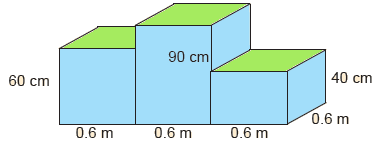